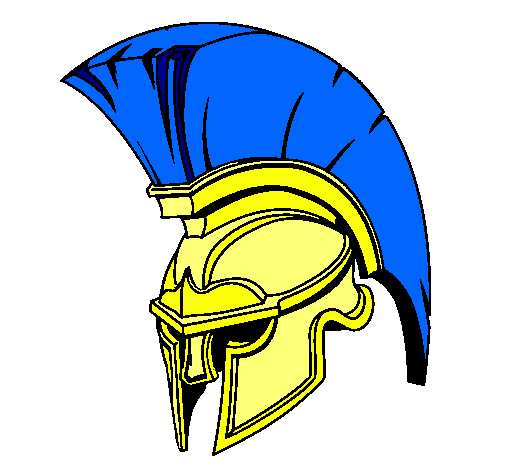 Espartacos
Catálogo de la cooperativa.
Llavero de goma.
Llavero de goma con asturiano, botella y vaso de sidra, y la inscripción: ¿un culín?.Medidas aprox.: 100 mm.
Ref:01 
P.VP: 3.20€
Llavero Labrado ESCANCIADOR.
Llavero labrado con la figura de un escanciador.Medidas aprox.: 110 mm.
Ref:02
 P.VP:3.20€
Llavero Labrado CRUZ DE LA VICTORIA.
Llavero labrado con la Cruz de la Victoria en plateado.Medidas aprox.: 120 mm
Ref:03 
P.VP: 3.20€
Llavero de goma BANDERA DE ASTURIAS.
Llavero de goma de la bandera de Asturias.Medidas aprox.: 100 mm.
Ref:04 
P.VP: 3.20€
Llavero Labrado botella y vaso.
Llavero labrado con la figura de una botella y vaso de sidra en esmalte, con la inscripción de Asturias.Medidas aprox.: 120 mm.
Ref:05 
P.VP: 3.20€
IMÁN DE RESINA BASÍLICA DE COVADONGA.
Imán de resina con la imagen de la Basílica de Covadonga.
Ref:06 
P.VP: 2.75€
IMÁN DE RESINA BOTELLA DE SIDRA.
Imán de resina con forma de botella sidra e inscripción de Asturias en letras de colores.
Ref:07
 P.VP: 2.75€
SIDRA TRABANCO.
Bebida típica de nuestra tierra echa a partir de manzanas.
Su presentación es de 6 botellas de 0,70 CL.
Ref:08
 P.VP: 18.00€
QUESO ARTESANO REBOLLÍN afuega´l PITU.
Queso graso, elaborado con leche pasterizada de vacas.De sabor ligeramente ácido, poco o nada salado, cremoso y bastante seco. Peso aprox: 250-300 gr.
Ref:09  
P.VP: 5.75€
Miel artesanal de castaño.
Miel procedente de apicultura artesanal asturiana. Presentado en tarro de cristal con un peso neto de 500 gr.
Ref:10
P.V.P: 6.50€
PASTEL DE CABRACHO ASTURIANO
Exquisito pastel de cabracho. Presentación en Pandereta de 150 gramos.
Ref:11
P.V.P: 5.50€
MERMELADA ASTURIANA.
Mermelada de arándanos asturianos. Peso Neto: 150 gr
Ref:12
P.V.P: 2.50€
Esperemos que os guste, os enviamos un cordial saludo.                                    Cooperativa espartacos.